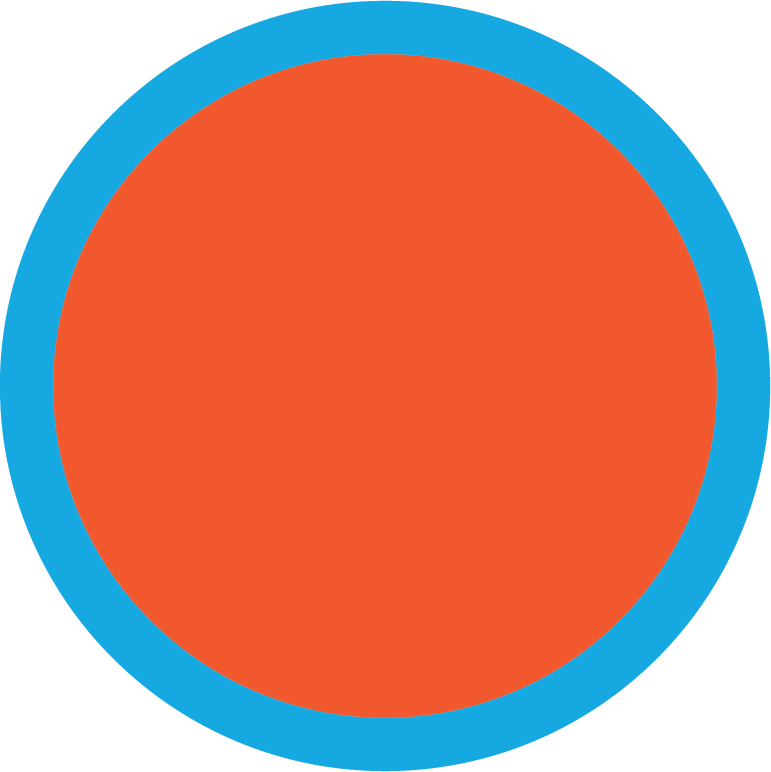 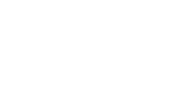 1
Hello
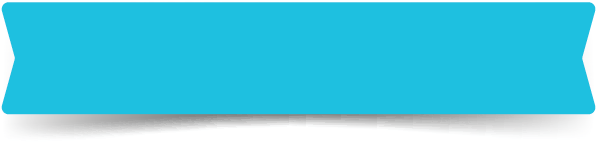 LESSON 3-1,2,3
Contents
2
1
Listen and repeat.
Warm-up
3
4
Listen and circle.
Let’s chant.
5
Fun corner and wrap-up
1
Warm-up
Game
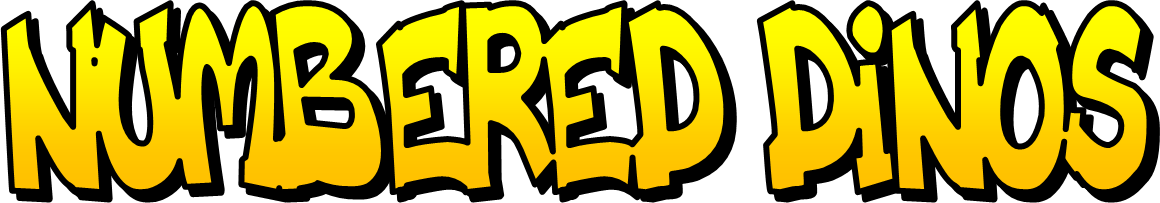 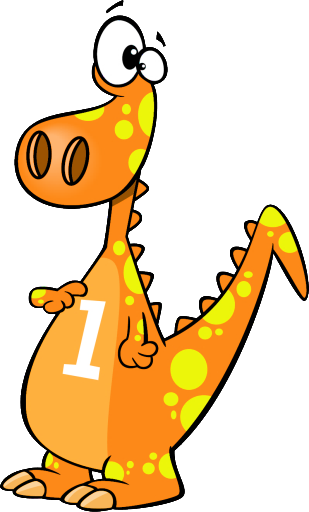 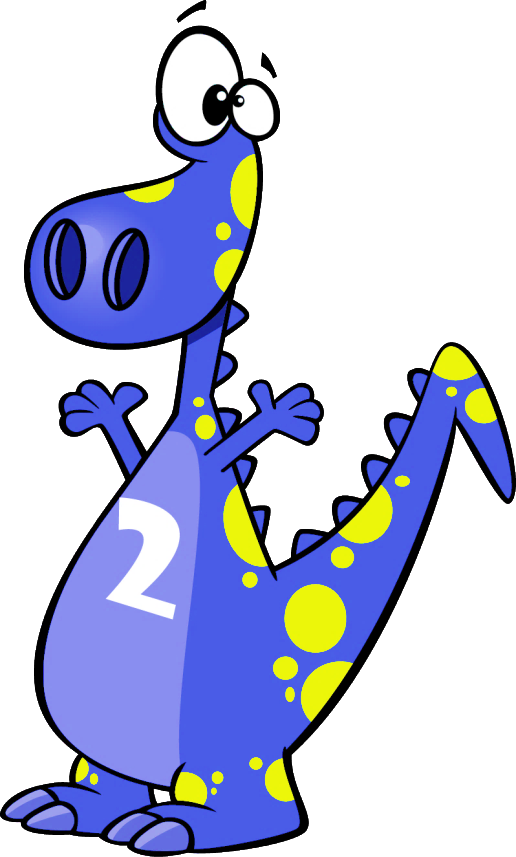 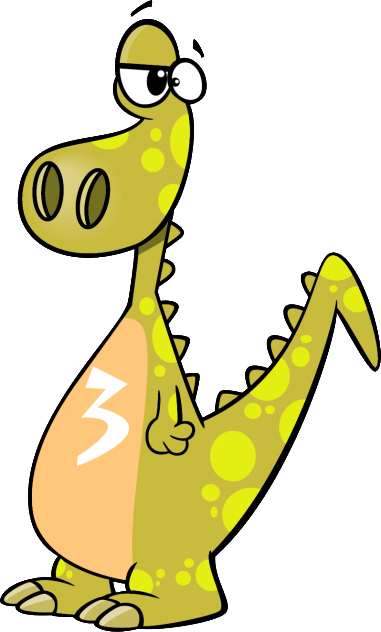 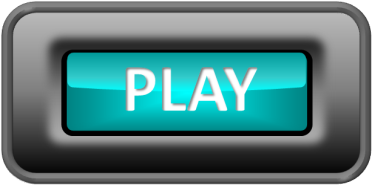 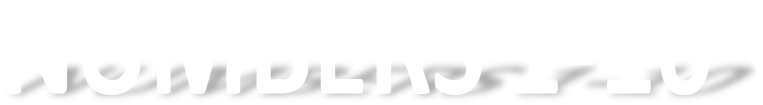 [Speaker Notes: Review the numbers.
Divide class into 4 teams. Invite pupils go to the monitor and choose the correct answer. If correct, one point for the team. 
- Give points for the teams and encourage pupils.]
I’m dino number _______
four
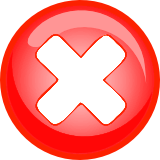 one
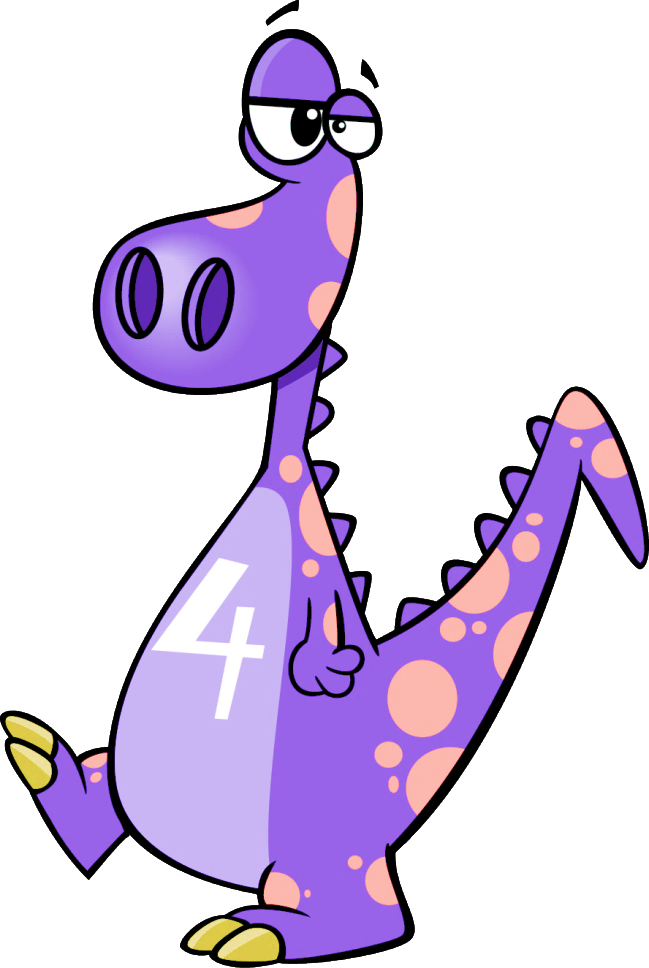 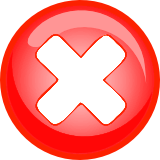 ten
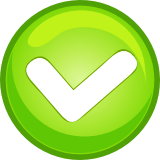 four
NEXT
[Speaker Notes: Divide the class into 4 groups. Invite pupils to go to the monitor and touch to choose the numbers. Pupils will get points for their teams if their answers are correct.
Give points to the groups and encourage them.]
I’m dino number _______
one
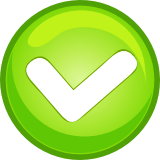 one
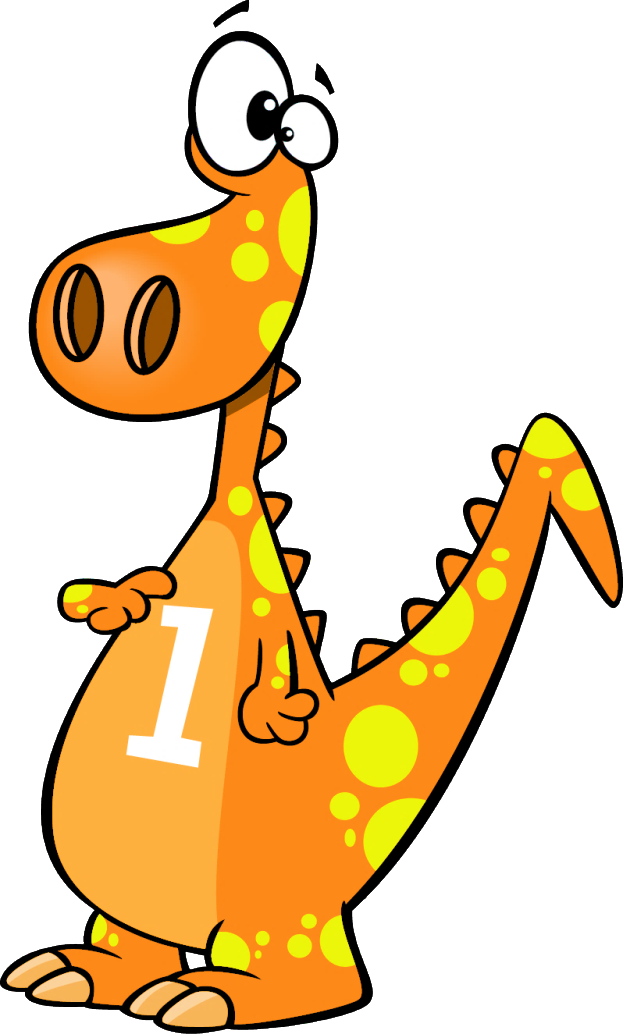 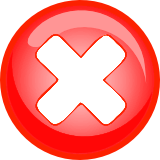 ten
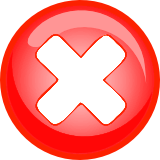 two
NEXT
[Speaker Notes: Review the numbers.
Divide class into 4 teams. Invite pupils go to the monitor and choose the correct answer. If correct, one point for the team. 
- Give points for the teams and encourage pupils.]
I’m dino number _______
ten
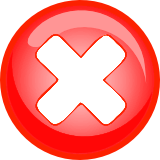 nine
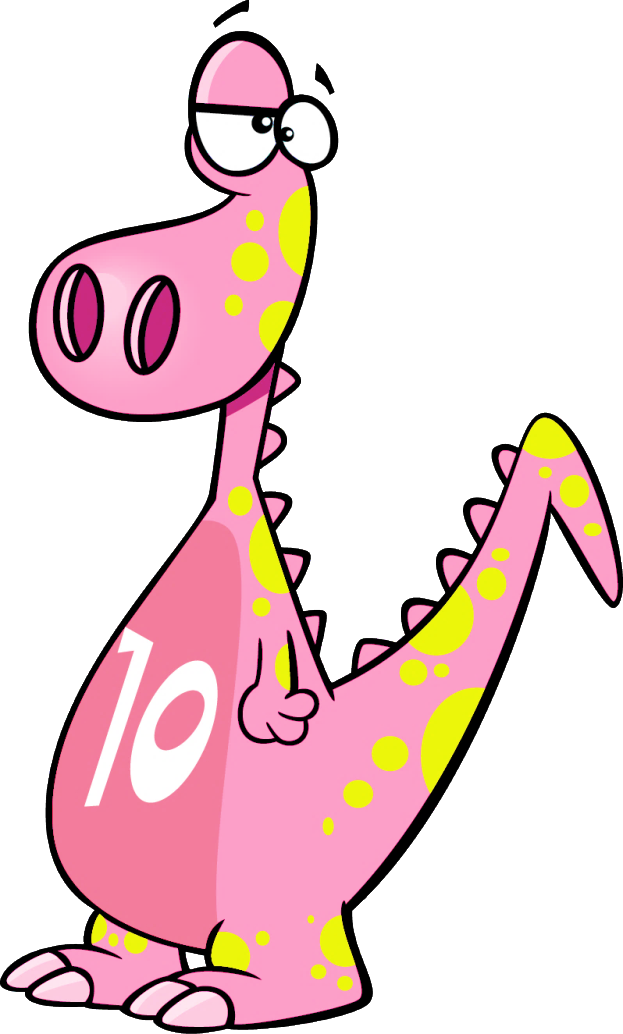 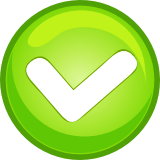 ten
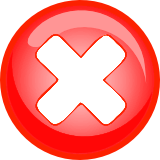 eight
NEXT
[Speaker Notes: Review the numbers.
Divide class into 4 teams. Invite pupils go to the monitor and choose the correct answer. If correct, one point for the team. 
- Give points for the teams and encourage pupils.]
I’m dino number _______
seven
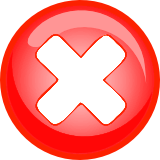 one
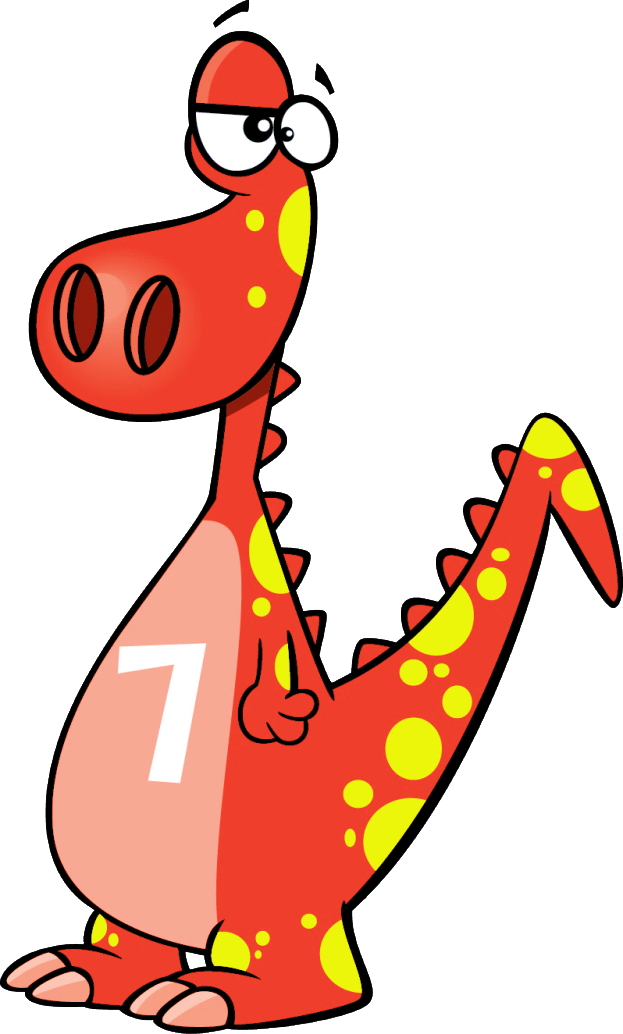 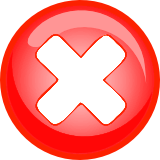 ten
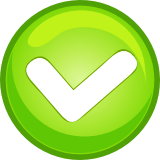 seven
NEXT
[Speaker Notes: Review the numbers.
Divide class into 4 teams. Invite pupils go to the monitor and choose the correct answer. If correct, one point for the team. 
- Give points for the teams and encourage pupils.]
2
Listen and repeat.
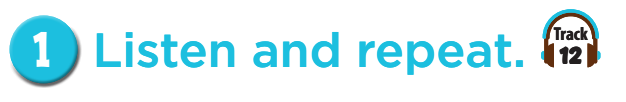 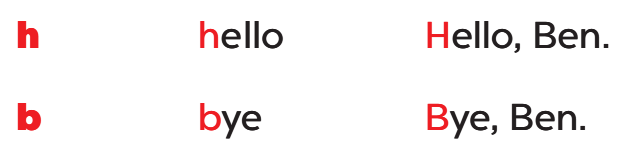 3
Listen and circle.
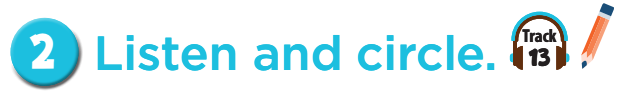 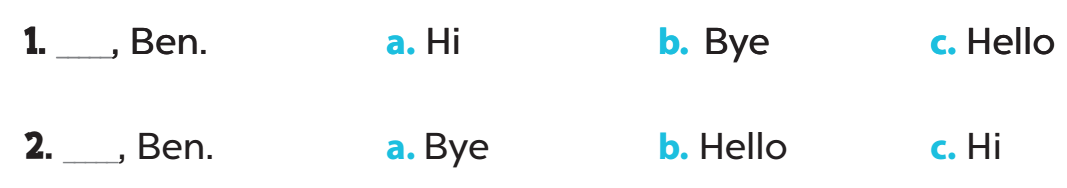 4
Let’s chant.
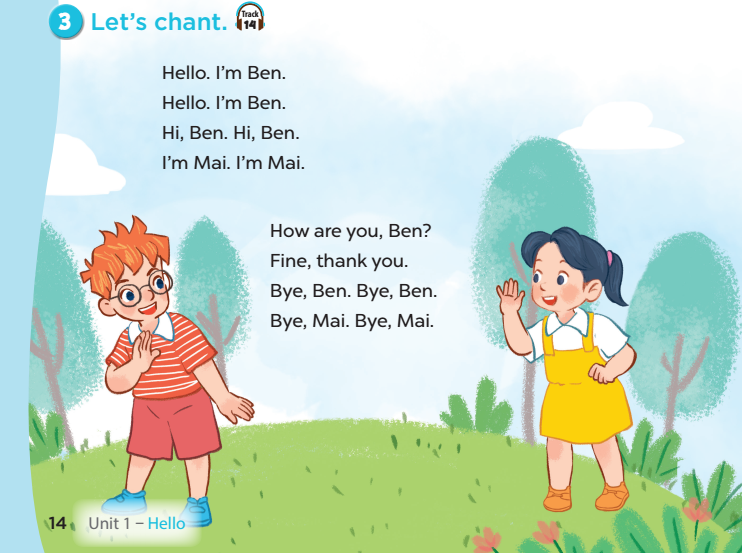 5
Fun corner and wrap-up
Game time!!!
Sing, do actions, then stop!
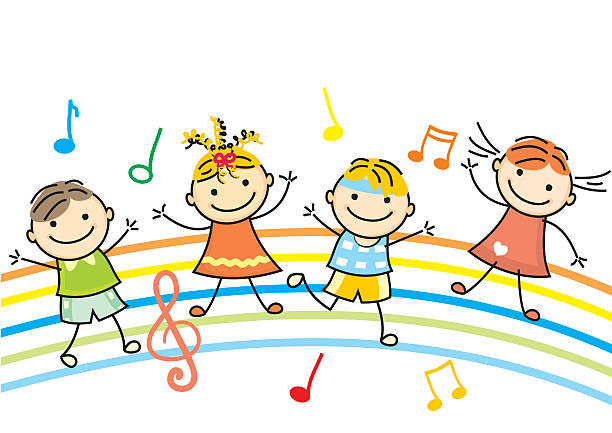 [Speaker Notes: Step 1: Divide the class into 4 teams.
Step 2: Have pupils sing and dance with the lyrics and rhythm of the chant.
Step 3: Invite each team to sing and do actions. When the music stops, all of them have to stop doing actions (freeze). Who can freeze longer will win.
Step 4: Encourage pupils to join the game. Give point to teams.]